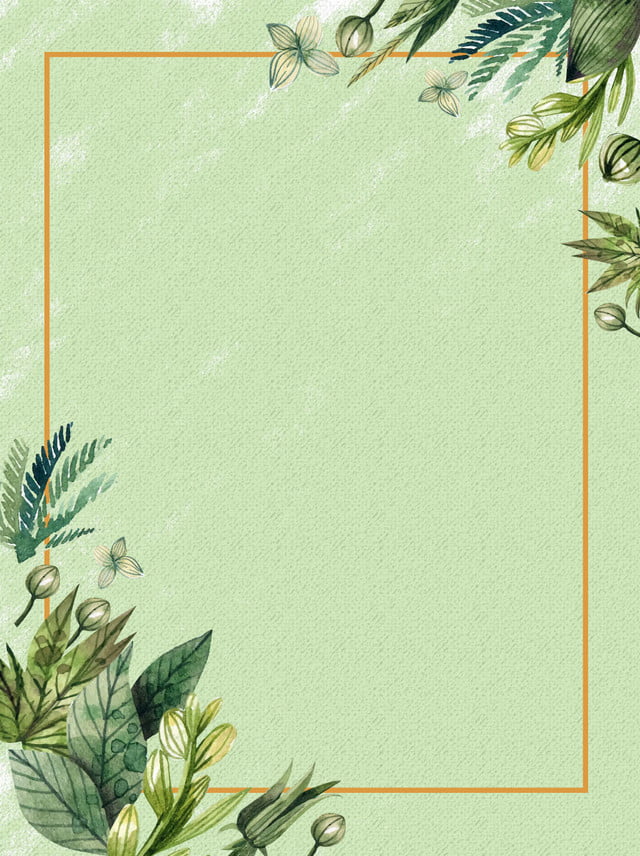 Paróquia 
São Francisco das Chagas
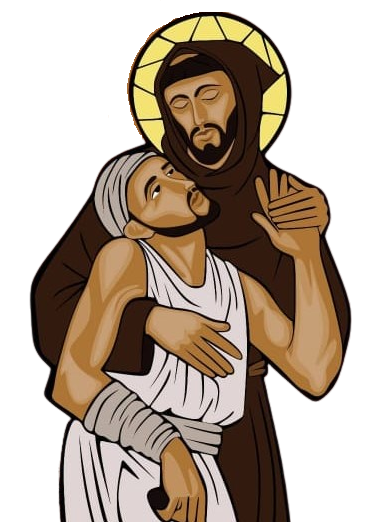 DIA 14/09 (quinta-feira)
19:00 horas
MISSA DA EXALTAÇÃO DA SANTA CRUZ
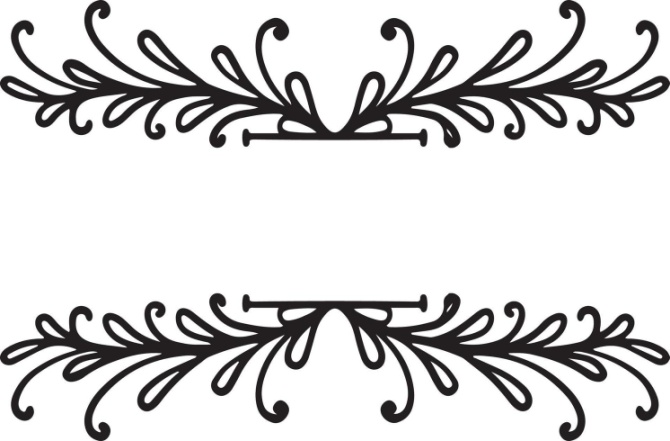 Festa de São Francisco 2023
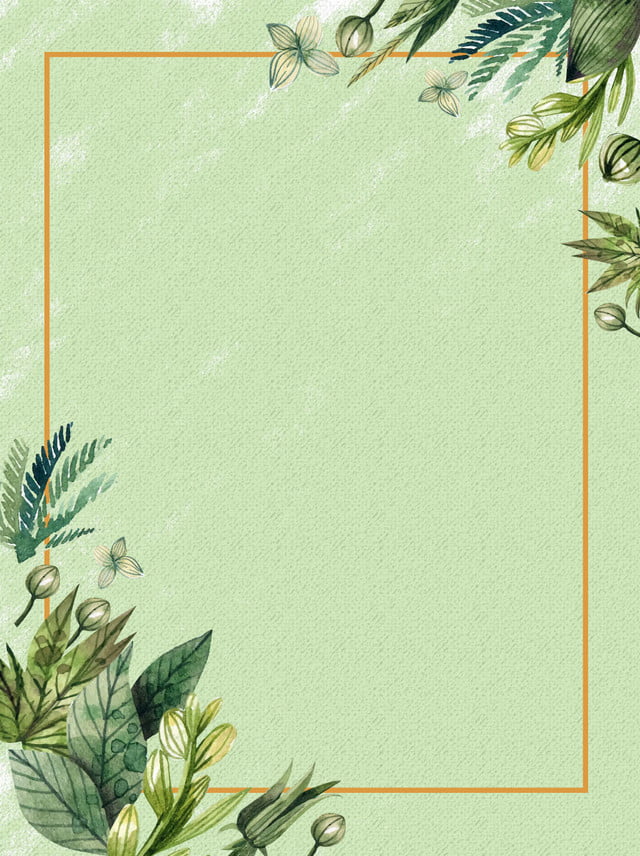 Paróquia 
São Francisco das Chagas
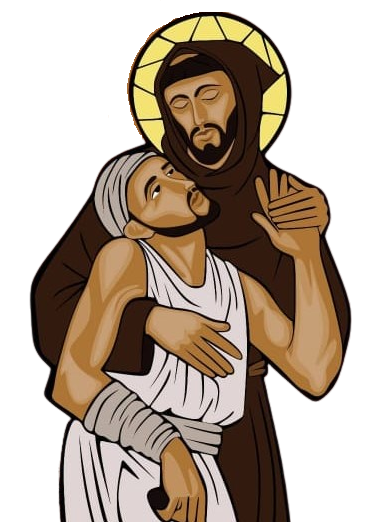 DIA 15/09 (sexta-feira)
19:00 horas
MISSA EM SOLENIDADE A MÃE DAS DORES
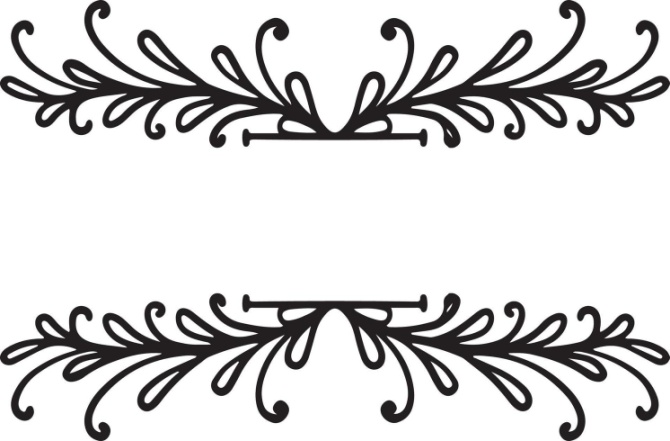 Festa de São Francisco 2023
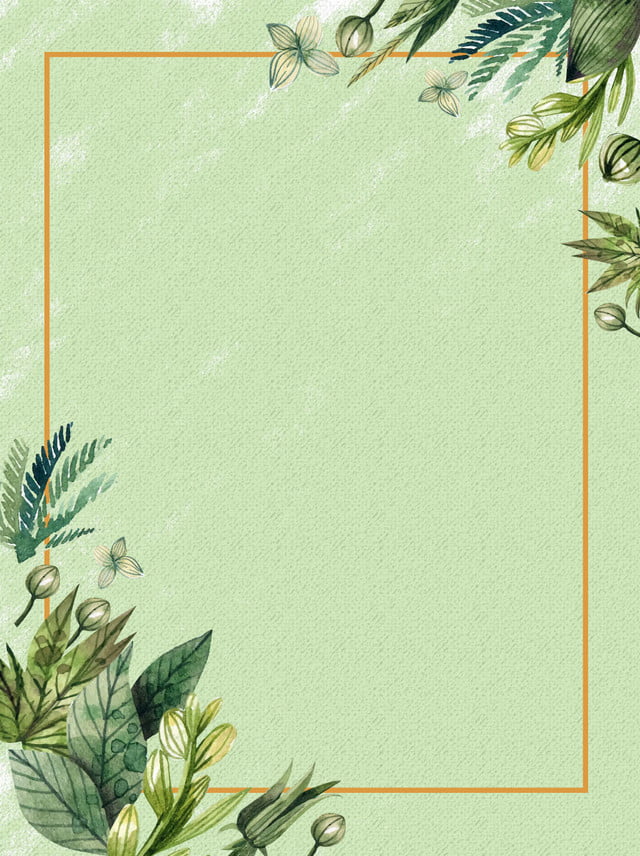 Paróquia 
São Francisco das Chagas
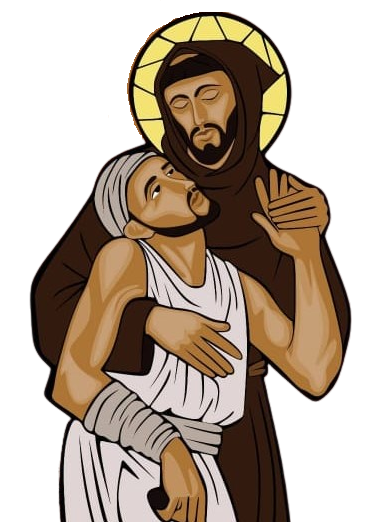 DIA 16/09 (sábado)
19:00 horas
MISSA
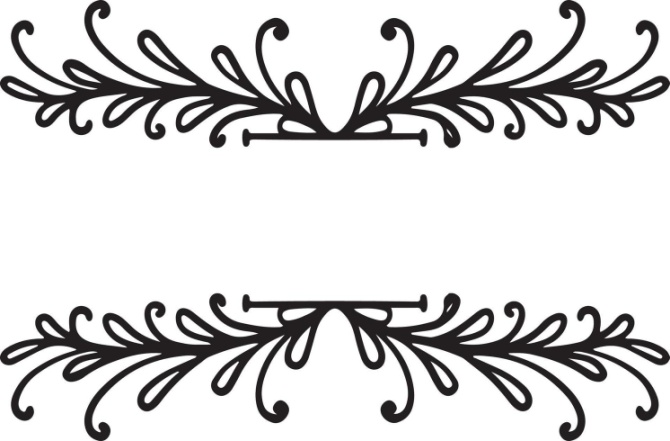 Festa de São Francisco 2023
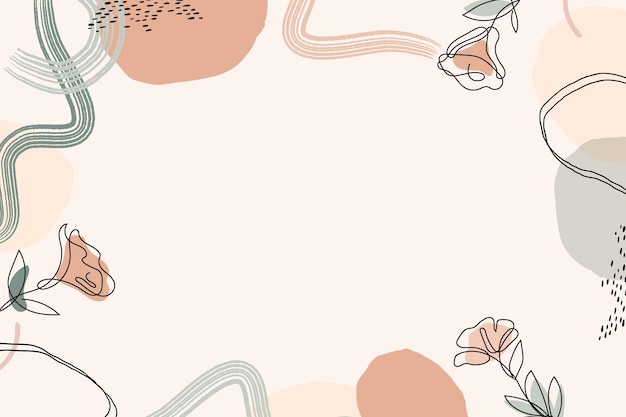 Paróquia 
São Francisco das Chagas
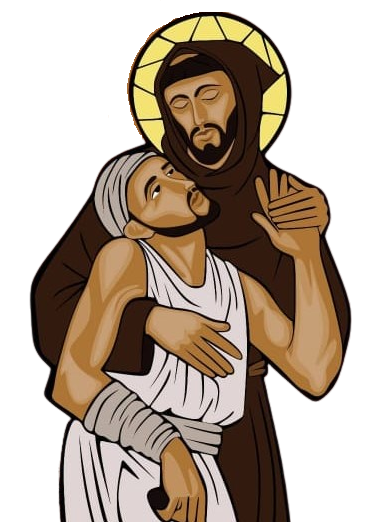 SOLENIDADE DE SÃO FRANCISCO DAS CHAGAS
DIA 17/09 (domingo)
07:30, 09:30 e 18:00 horas
MISSA
Logo após a Missa das 18:00 horas, acontecerá a Procissão Luminosa
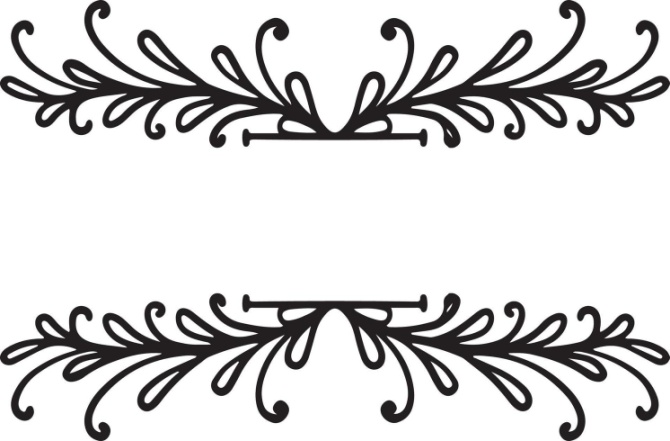 Festa de São Francisco 2023
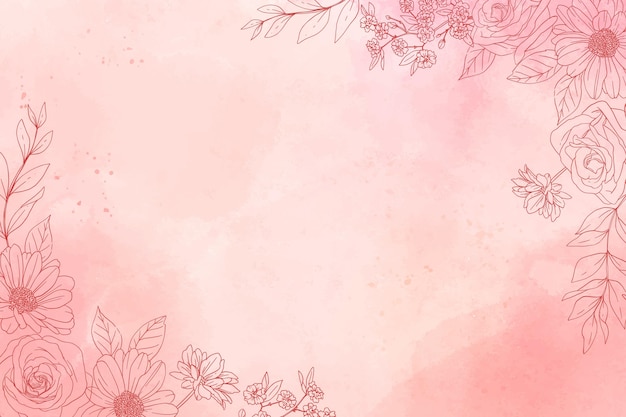 Paróquia 
São Francisco das Chagas
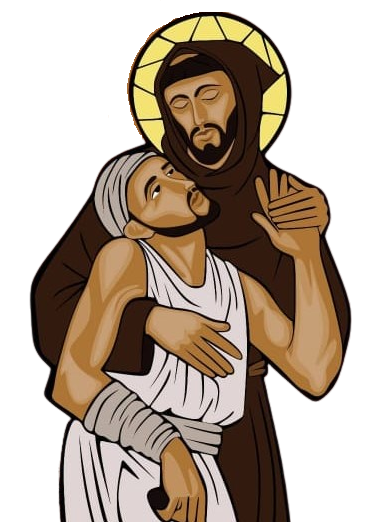 PRIMEIRO DIA DA NOVENA
Senhor, fazei de mim um instrumento de vossa PAZ!
DIA 24/09 (domingo)
07:30, 09:30 e 18:00 horas
MISSA
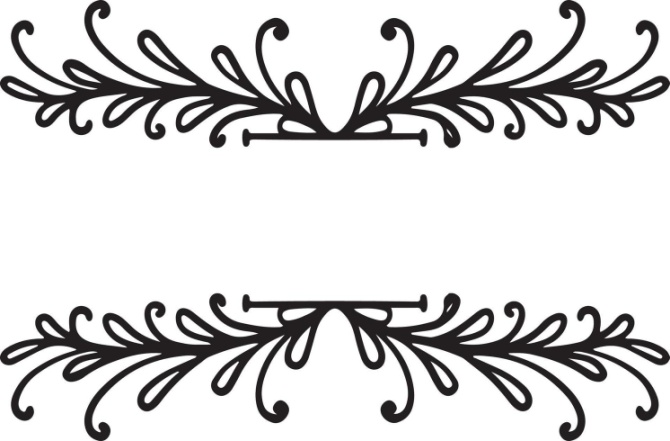 Festa de São Francisco 2023
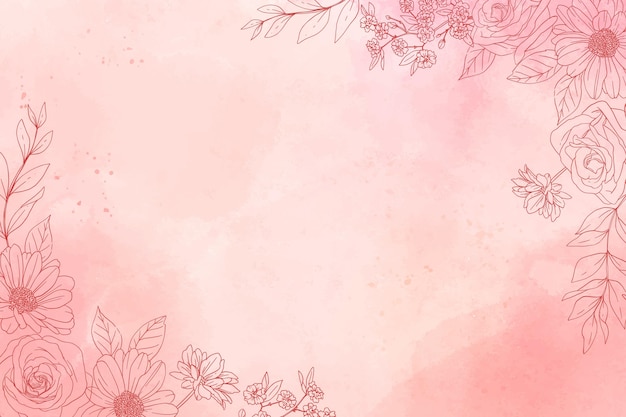 Paróquia 
São Francisco das Chagas
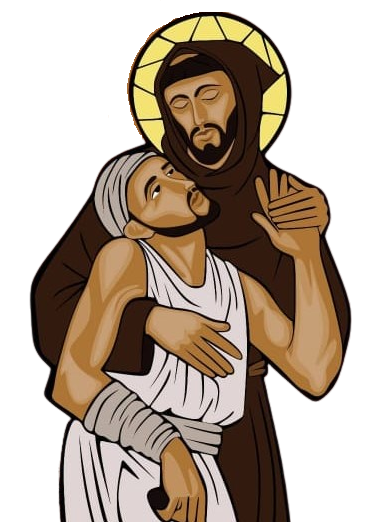 SEGUNDO DIA DA NOVENA
Senhor, fazei de mim um instrumento de vossa AMOR!
DIA 25/09 (segunda-feira)
19 horas
MISSA
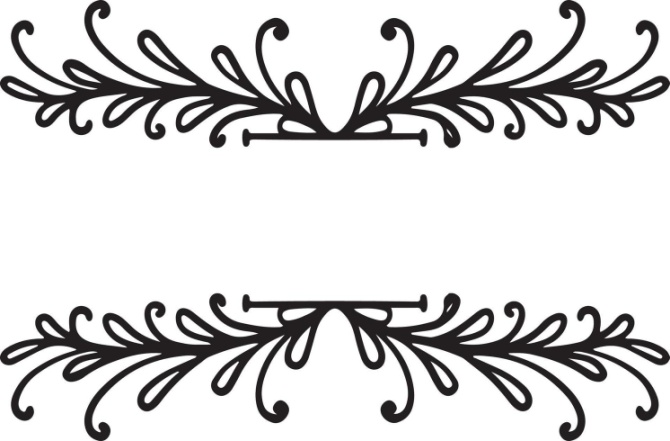 Festa de São Francisco 2023
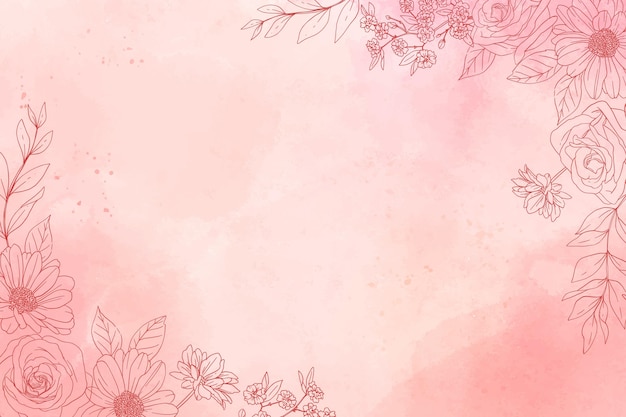 Paróquia 
São Francisco das Chagas
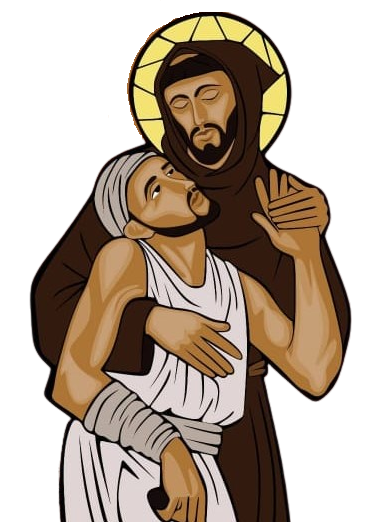 TERCEIRO DIA DA NOVENA
Senhor, fazei de mim um instrumento de vossa UNIÃO!
DIA 26/09 (terça-feira)
19 horas
MISSA
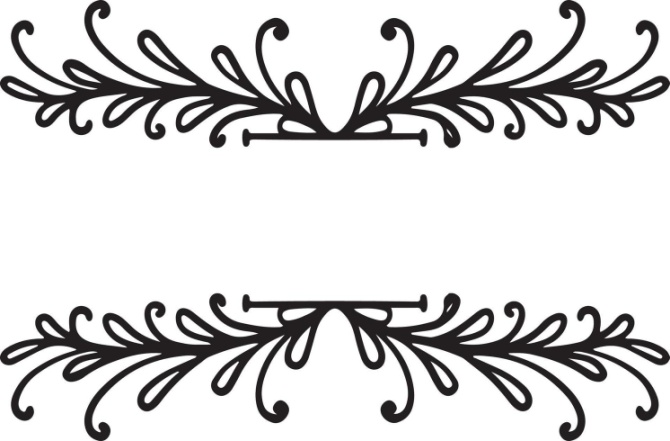 Festa de São Francisco 2023
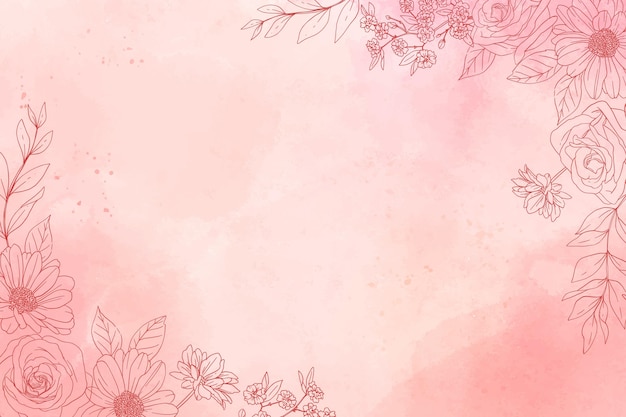 Paróquia 
São Francisco das Chagas
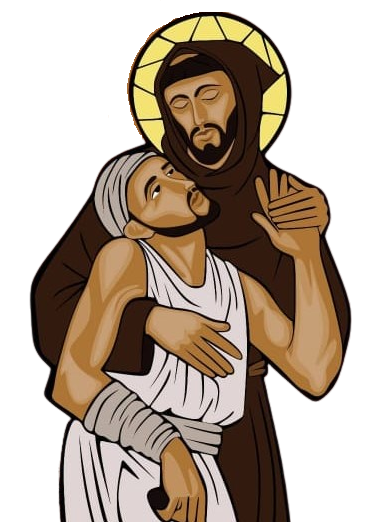 QUARTO DIA DA NOVENA
Senhor, fazei de mim um instrumento de vossa FÉ!
DIA 27/09 (quarta-feira)
19 horas
MISSA
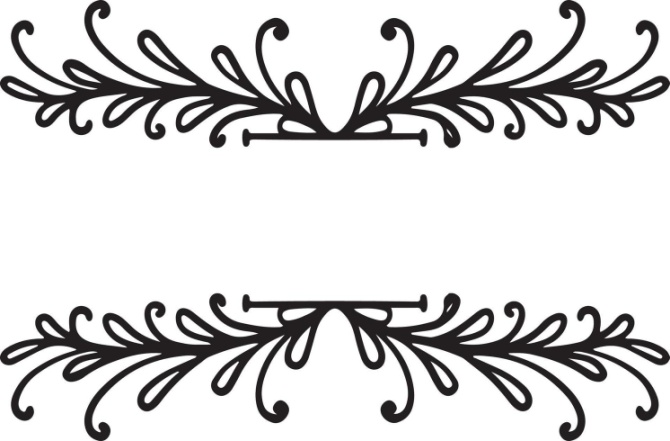 Festa de São Francisco 2023
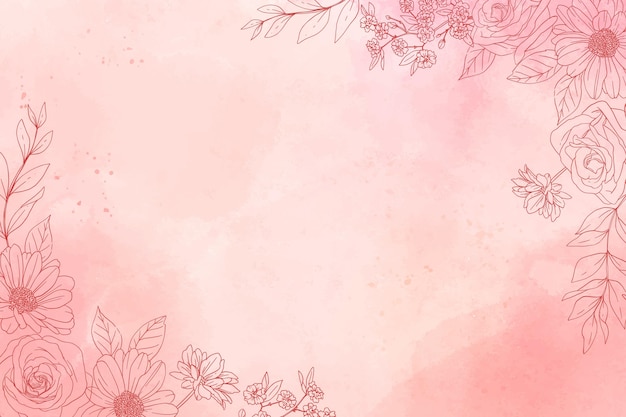 Paróquia 
São Francisco das Chagas
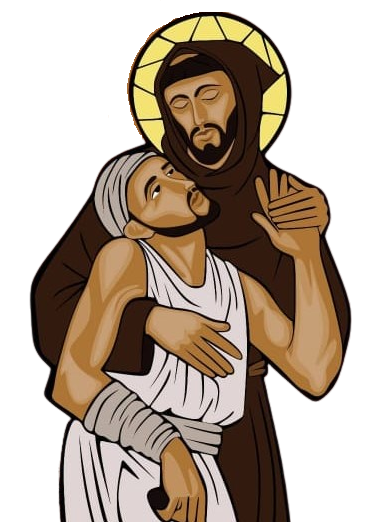 QUINTO DIA DA NOVENA
Senhor, fazei de mim um instrumento de vossa VERDADE!
DIA 28/09 (quinta-feira)
19 horas
MISSA
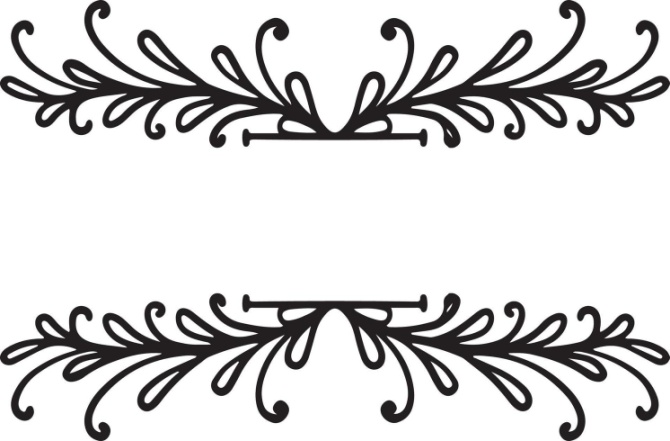 Festa de São Francisco 2023
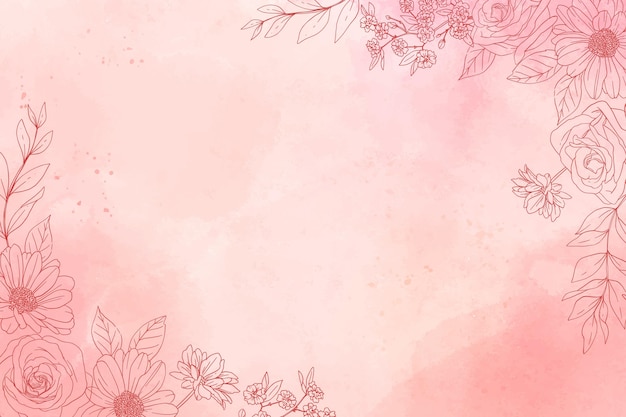 Paróquia 
São Francisco das Chagas
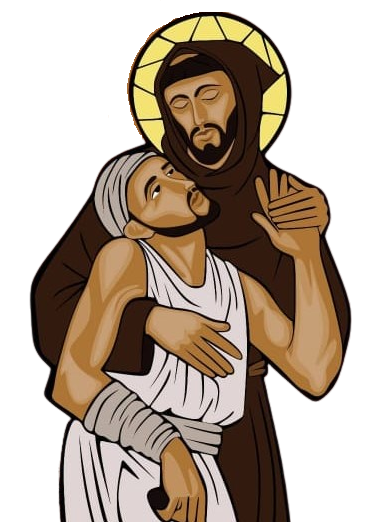 SEXTO DIA DA NOVENA
Senhor, fazei de mim um instrumento de vossa ALEGRIA!
DIA 29/09 (sexta-feira)
19 horas
MISSA
Após a Missa, baile com tema “Anos 60” no Salão Paroquial
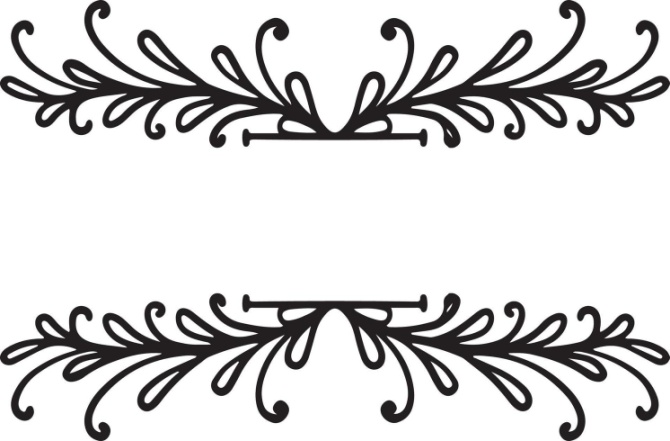 Festa de São Francisco 2023
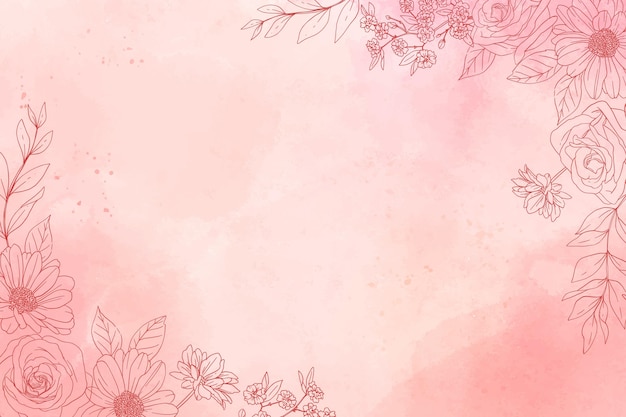 Paróquia 
São Francisco das Chagas
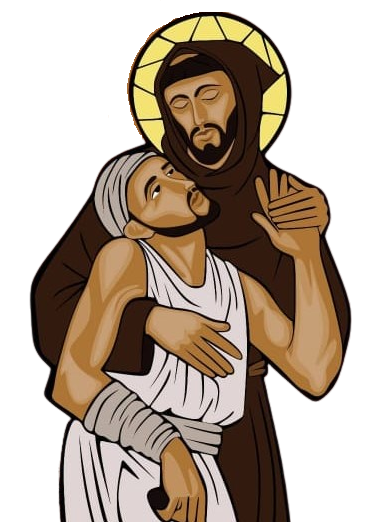 SÉTIMO DIA DA NOVENA
Senhor, fazei de mim um instrumento de vossa JUSTIÇA!
DIA 30/09 (sábado)
19 horas
MISSA
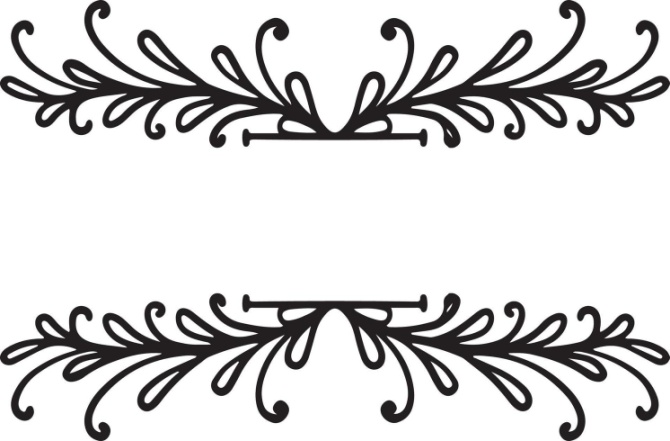 Festa de São Francisco 2023
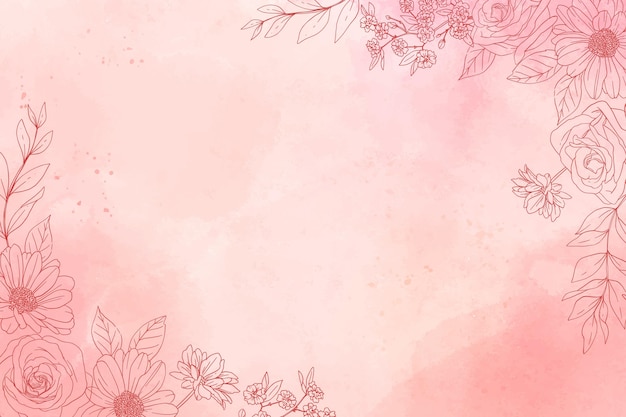 Paróquia 
São Francisco das Chagas
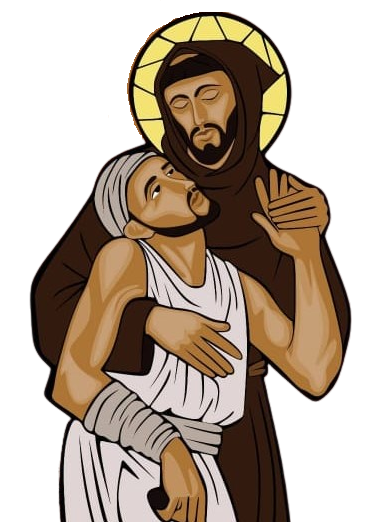 OITAVO DIA DA NOVENA
Senhor, fazei de mim um instrumento de vossa PERDÃO!
DIA 01/10 (domingo)
07:30, 09:30 e 18:00 horas
MISSA
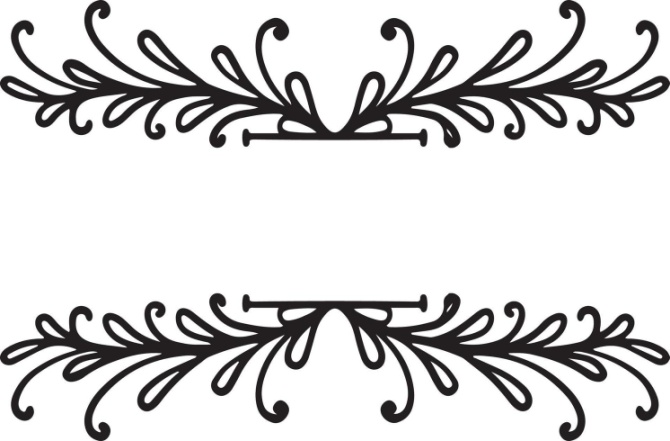 Festa de São Francisco 2023
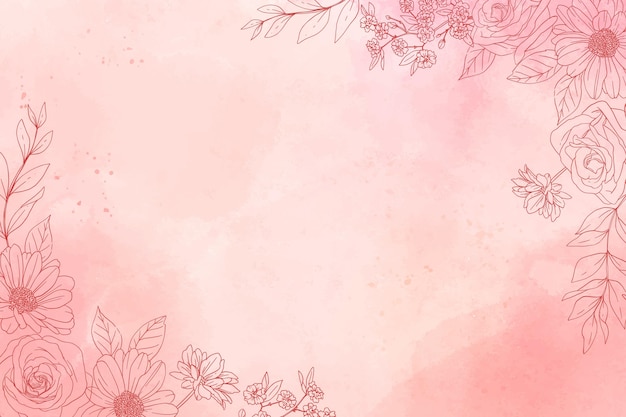 Paróquia 
São Francisco das Chagas
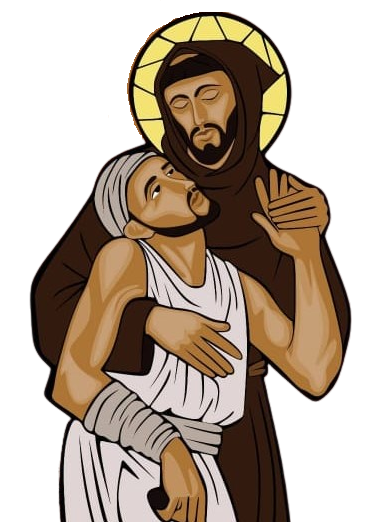 NONO DIA DA NOVENA
Senhor, fazei de mim um instrumento de vossa GENTILEZA!
DIA 02/10 (segunda-feira)
19 horas
MISSA
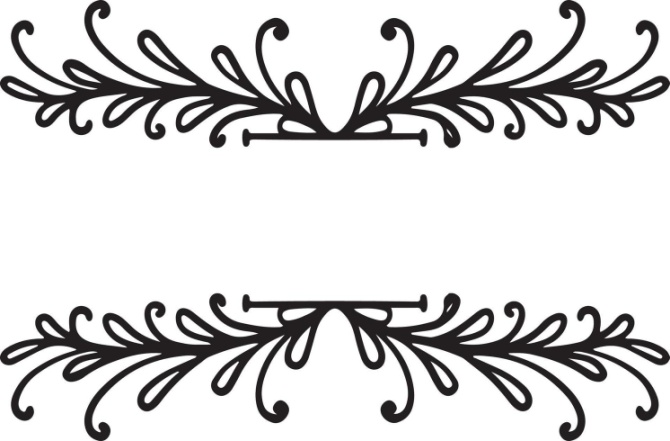 Festa de São Francisco 2023
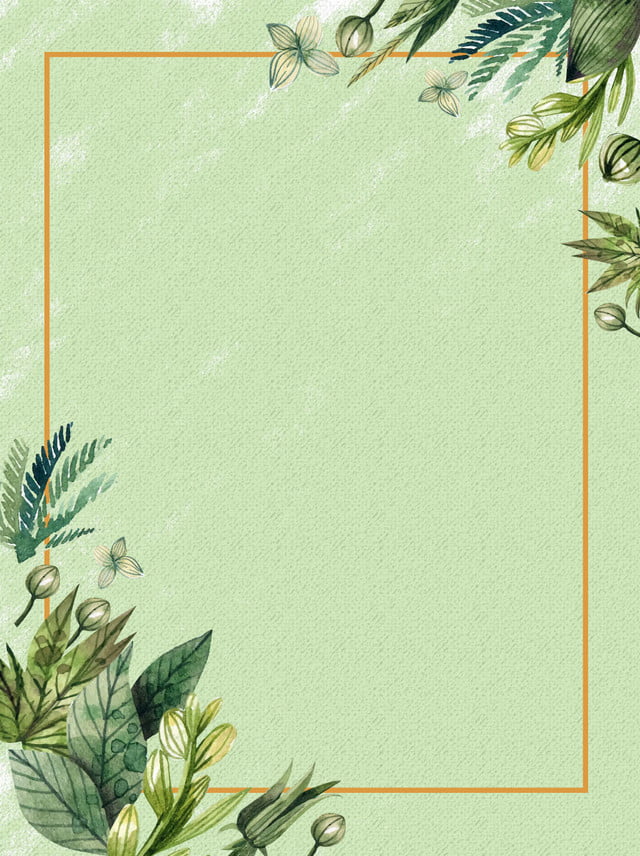 Paróquia 
São Francisco das Chagas
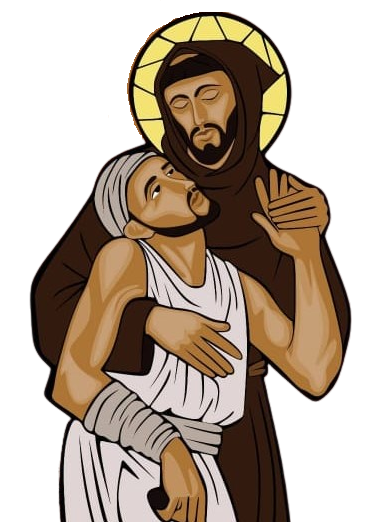 DIA 03/10 (terça-feira)
19:00 horas
MISSA E TRÂNSITO DE SÃO FRANCISCO
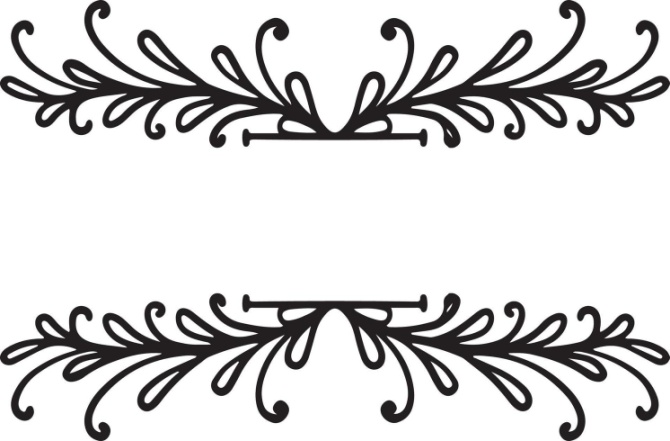 Festa de São Francisco 2023
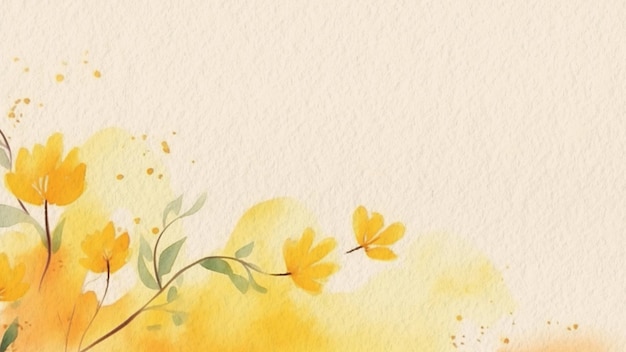 Paróquia 
São Francisco das Chagas
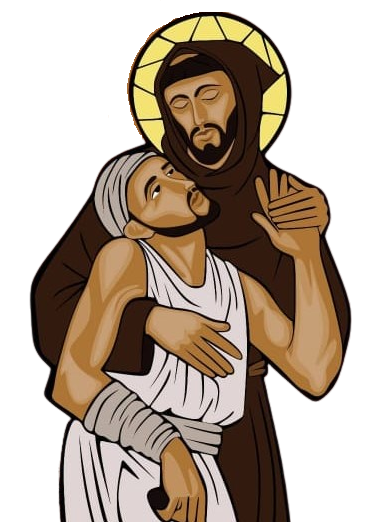 SOLENIDADE DE SÃO FRANCISCO
DIA 04/10 (quarta-feira)
 07:30, 15:00 e 18:00 horas – MISSA
 9:00 e 16:00 horas – BENÇÃO DAS CRIATURAS
10:00 e 18:00 horas – ORAÇÃO DA COROA FRANCISCANA
Durante todo o dia, haverá troca de mudas de plantas e funcionamento do coreto.
Festa de São Francisco 2023
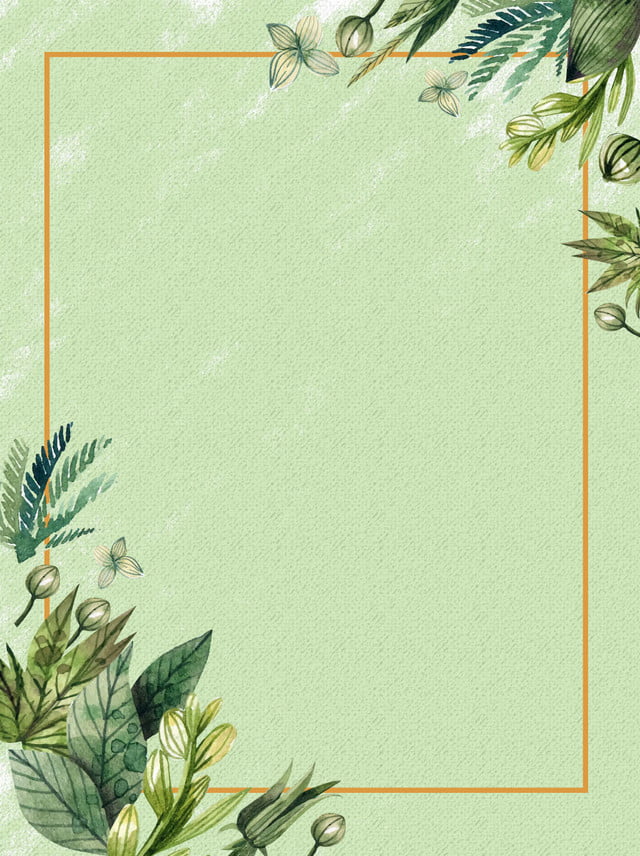 Paróquia 
São Francisco das Chagas
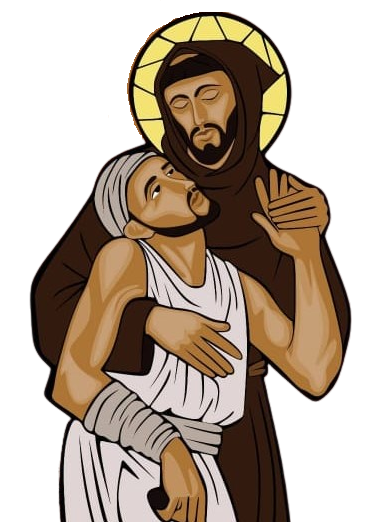 DIA 07/10 (sábado)
19:00 horas
MISSA
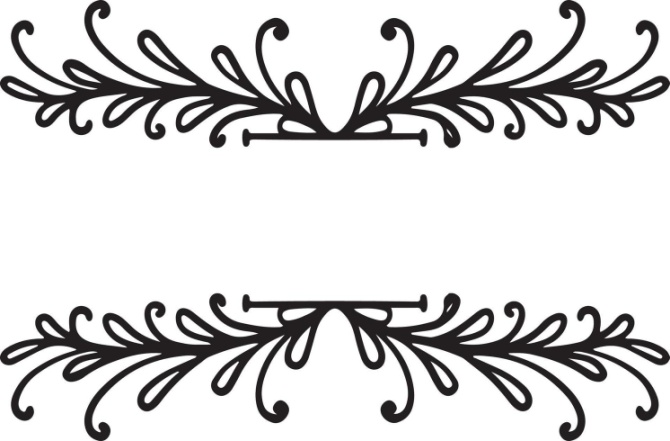 Festa de São Francisco 2023
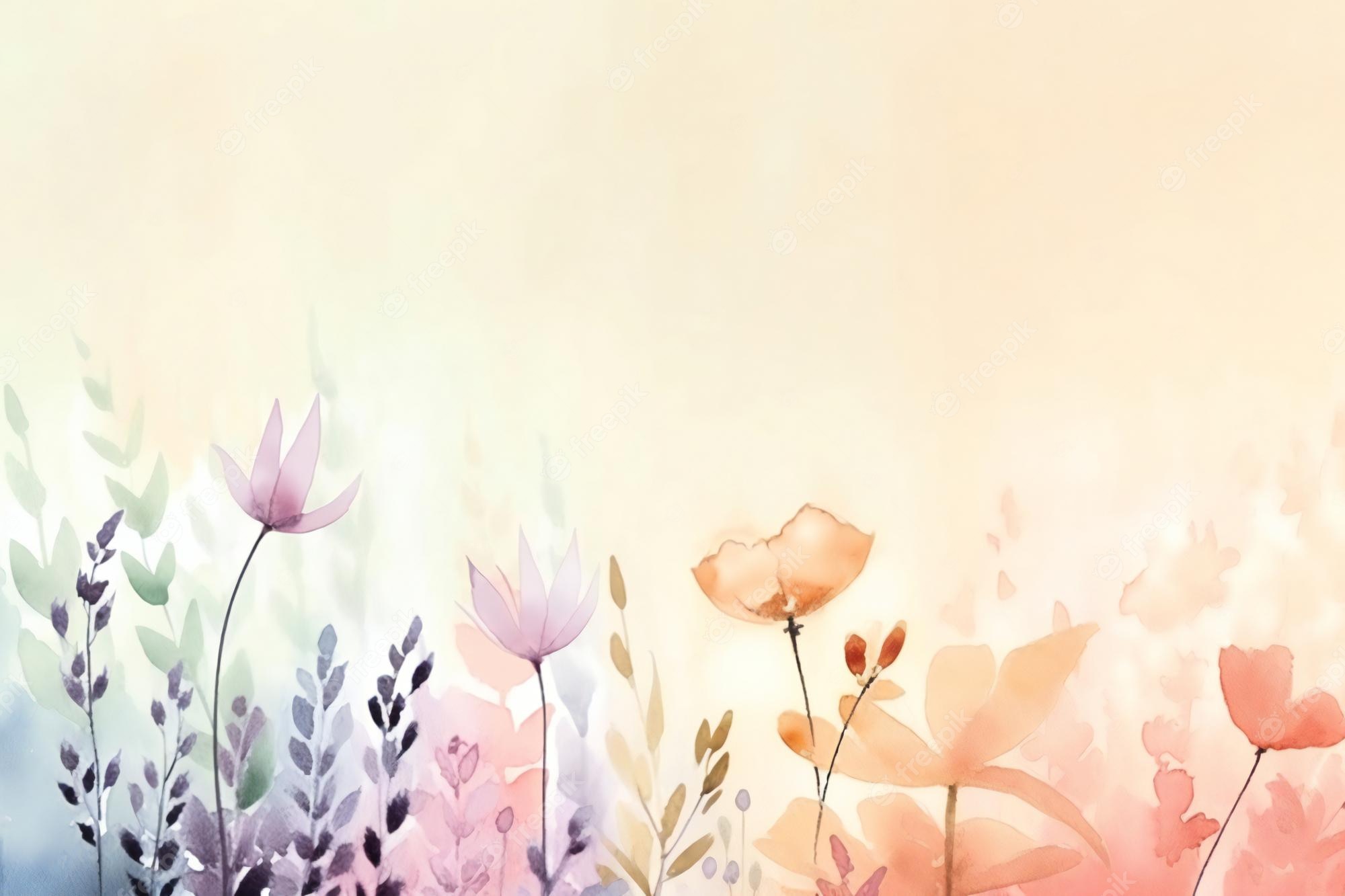 Paróquia 
São Francisco das Chagas
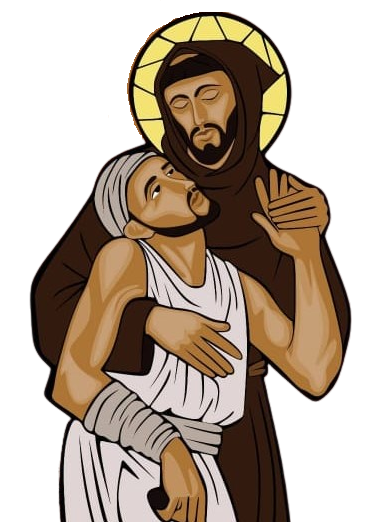 ENCERRAMENTO DAS FESTIVIDADES
DIA 08/10 (domingo)
07:30, 09:30 e 18:00 horas
MISSA
Após a celebração das 9h30min, acontecerá o almoço com Ação entre Amigos no Salão Paroquial.
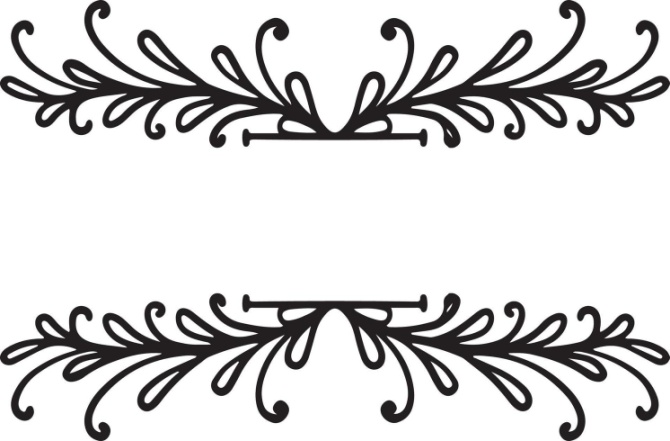 Festa de São Francisco 2023